Hinn íslenski húsbóndi: vinnusamur og gamaldags?
Þóra Kristín Þórsdóttir
Jafnréttisþing
16. janúar 2009
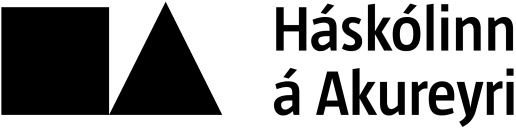 Gögn
Gögn um Norðurlöndin:
 International Social Survey 2002
Gögn um Ísland: 	
Endurtekning á International Social Survey gerð 2005 í umsjón Stefáns Ólafssonar
Vinnuvika norrænna karlmanna – klukkustundir (miðgildi)
Hvað gera íslenskir karlar á heimilinu?
“Það er hlutverk karla að afla tekna og hlutverk kvenna að sjá um heimili og börn.”
"Þegar á heildina er litið þá líður fjölskyldulífið fyrir ef konan vinnur fulla vinnu utan heimilis."
“Það er í lagi að vinna launuð störf en í rauninni vilja allar konur eignast heimili og börn.”
“Besta leið konu til að vera sjálfstæð er að starfa utan heimilis.”
Samanburður milli kynja á Íslandi – hlutfall svarenda sem er sammála
Hvað af eftirfarandi lýsir því best hvernig þú og maki þinn skiptið heimilisstörfunum?
Niðurstöður
Íslendingar hafa hefðbundnari viðhorf til kynhlutverkanna en aðrir Norðurlandabúar
Þrátt fyrir þau viðhorf, og lengri vinnuviku, gera íslenskir karlar eilítið meira af heimilisstörfum en kynbræður þeirra í Skandinavíu – og vildu helst gera meira.
Í samanburði við aðra norræna karla virðist hinn íslenski fjölskyldufaðir því vera jafnréttissinnaðri í verki en í hugsun